স্বাগতম
পাঠ পরিচিতি
       শ্রেণী  : ৪র্থ 
         বিষয় : গনিত
        পাঠ    : যোগ
        সময়ঃ ৪৫ মিনিট
শিক্ষক পরিচিতি
কামরুল হাসান আহমেদ
সহকারি শিক্ষক
শালগ্রাম সরকারি প্রাথমিক বিদ্যালয়
আদমদীঘি  ,বগুড়া
quamrulkumu@gmail.com
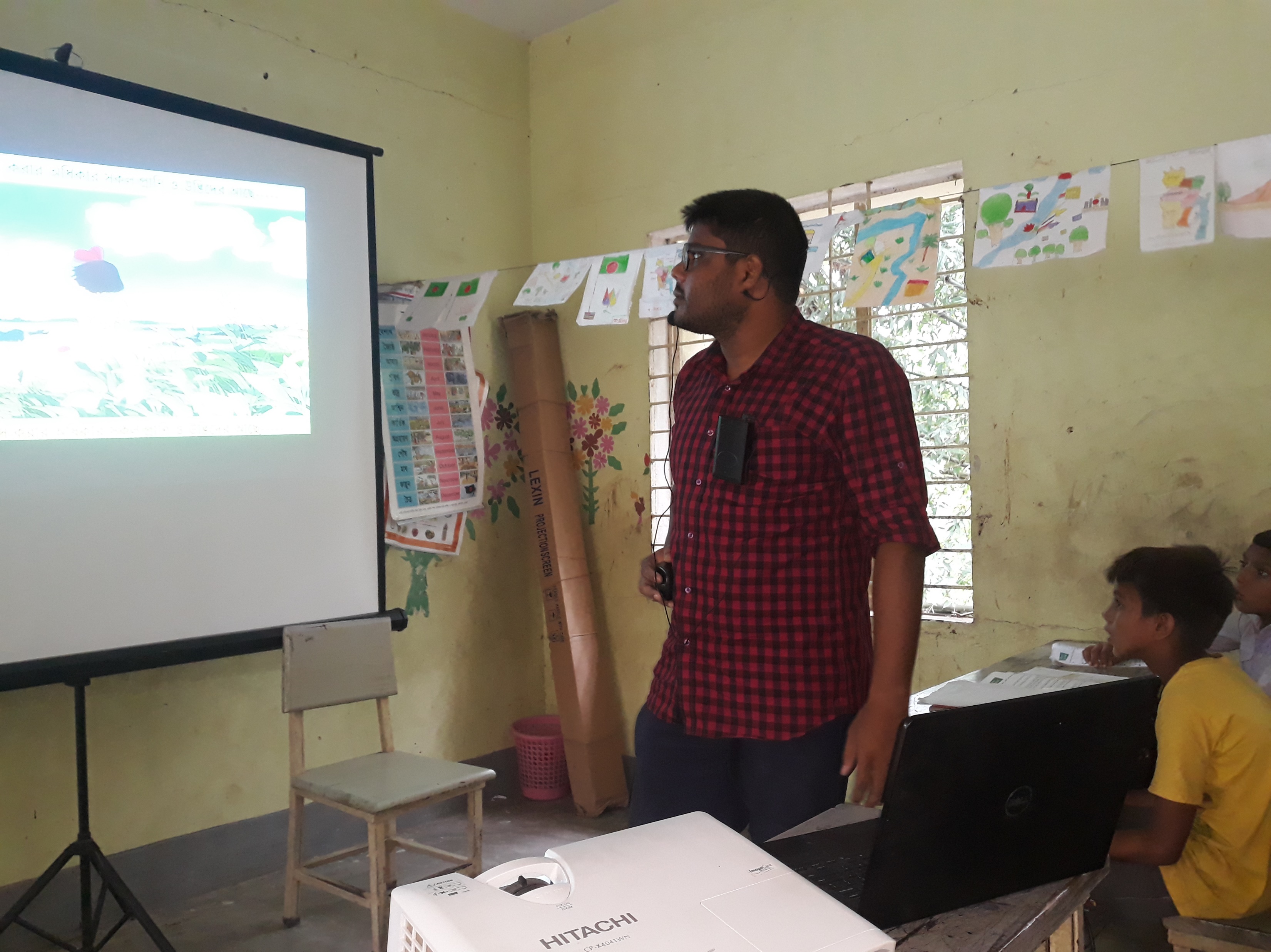 শিখনফলঃ
৯,১,১, অনুর্ধ চার অংক বিশিষ্ট্য সর্বাধিক চারটি সংখ্যা উপর নিচে এবং পাশা পাশি যোগ করতে পারবে। 
৯.১.২  অনুর্ধ চার অংক বিশিষ্ট্য পাচঁটি  সংখ্যার উপর নিচে এবং পাশাপাশি যোগ করতে পারবে।
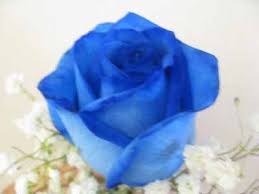 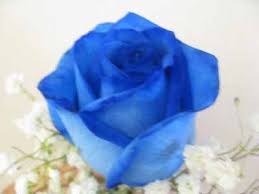 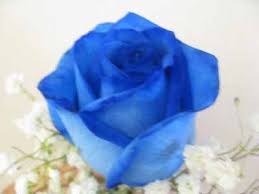 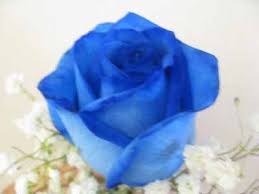 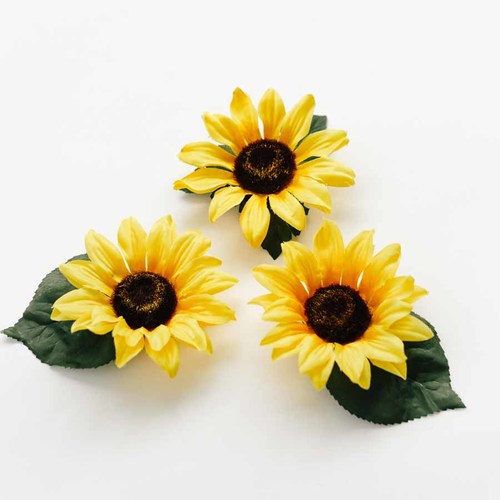 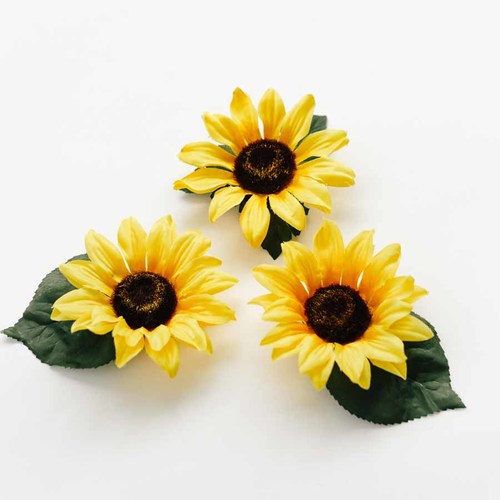 ও
=কত?
তাহলে আমাদের আজকের পাঠ
চার অংকের চারটি ও পাঁচটি সংখ্যার  উপর নিচ ও পাশাপাশি যোগ
বাস্তব পর্যায়ঃ
কয়েকজন শিশুকে সামনে আনে কিছু কাঠি হাতে দিয়ে গণনা করতে দিব।
অর্ধবাস্তব পর্যায়ঃ
বস্তুনিরপেক্ষ পর্যায়ঃ
১নং  ৫৭৮১
১৩১৪
১২১৮
১০৩৭
২২১২
১১৬৩
২১০৩
১২৩৪
২৮২৫
১৩১২
৩৪২১
৩২৪১
৫৪২৩
২৩৪৫
২নং ৮৬৩৭
৩নং ১৪৪৩০
দলীয় কাজঃ
সবুজ দলঃ
১৫১২
১৩১২
১২১১
১৩১৫
লাল দলঃ 
১২১৪
১৫১৬
১৮১৯                  
২১২২
মূল্যায়ন
১২৩৪
১৫১২
১৩১৪
১৪১২
২১১৩
৩২১২
১৪২১
১৩২১
১২৪৩
নিরাময়
শিক্ষক নিজে এবং পারগ শিশু দ্বারা অপারগ শিশুকে নিরাময় দিবে।
ধন্যবাদ
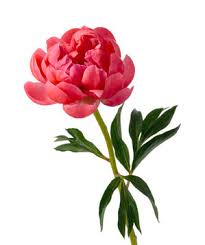